www.ConnectWithJared.com
How Leads Have Changed
<44%
69%
Referrals
2016
5 YEARS AGO
of Buyers & Sellers Start Online*
of Buyers Found Agent Online**
of Sellers Found Agent Online**
*NAR Research
**Real Trends Report
Facebook Targeting
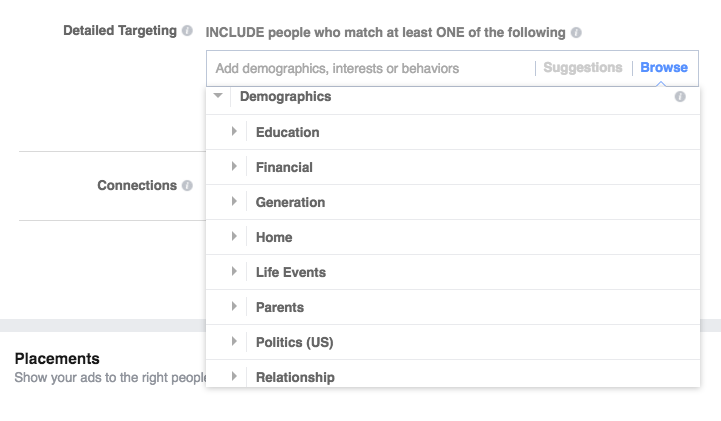 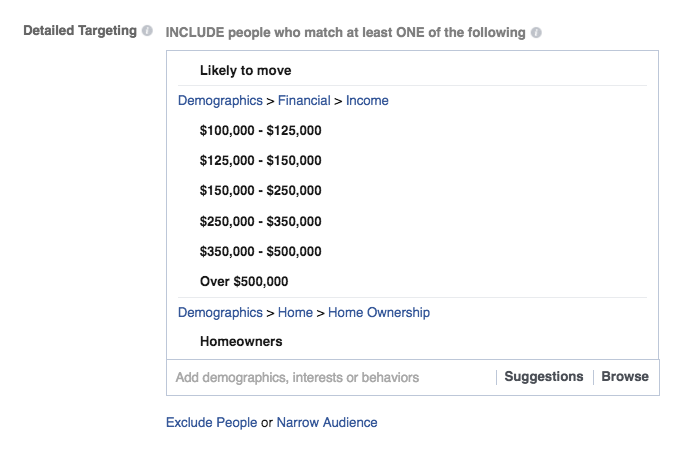 Specific Address
 Targeting
Search Demographics
Specific Targeting
Details
BUYER LEADS
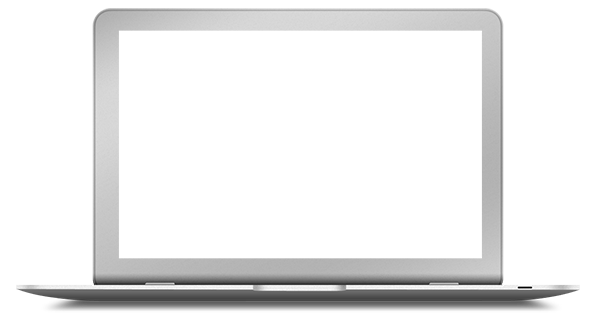 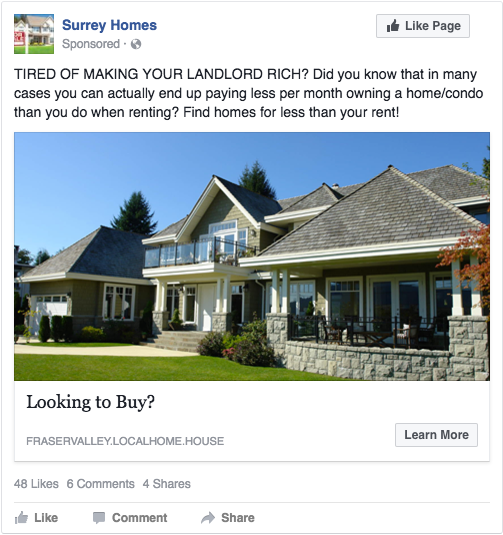 LANDING PAGE
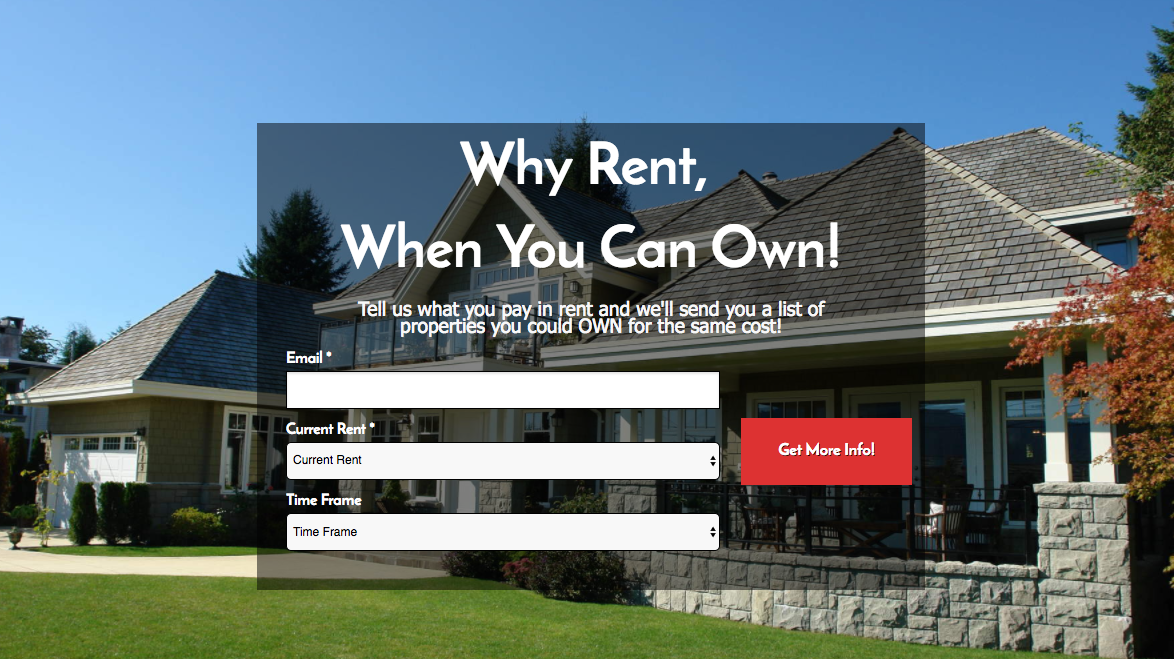 AD
PERFORMANCE
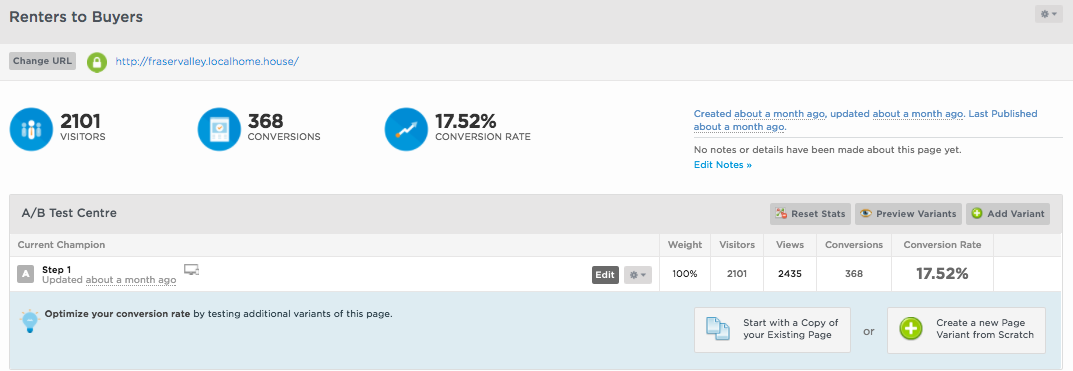 Zip Codes= 3
Daily Spend= $30
Duration= 1 Month
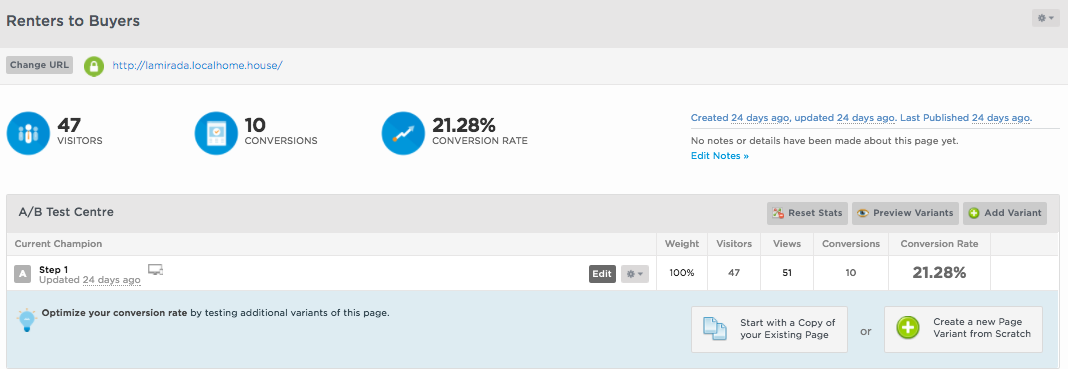 Zip Codes= 1
Daily Spend= $5
Duration= 14 Days
SELLER LEADS
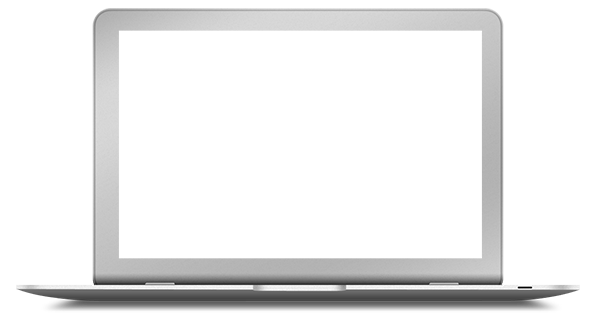 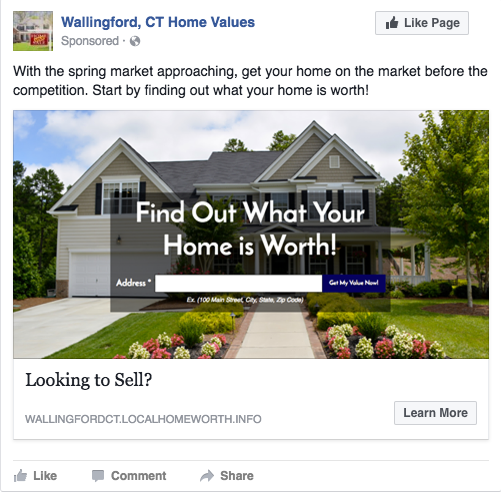 LANDING PAGE
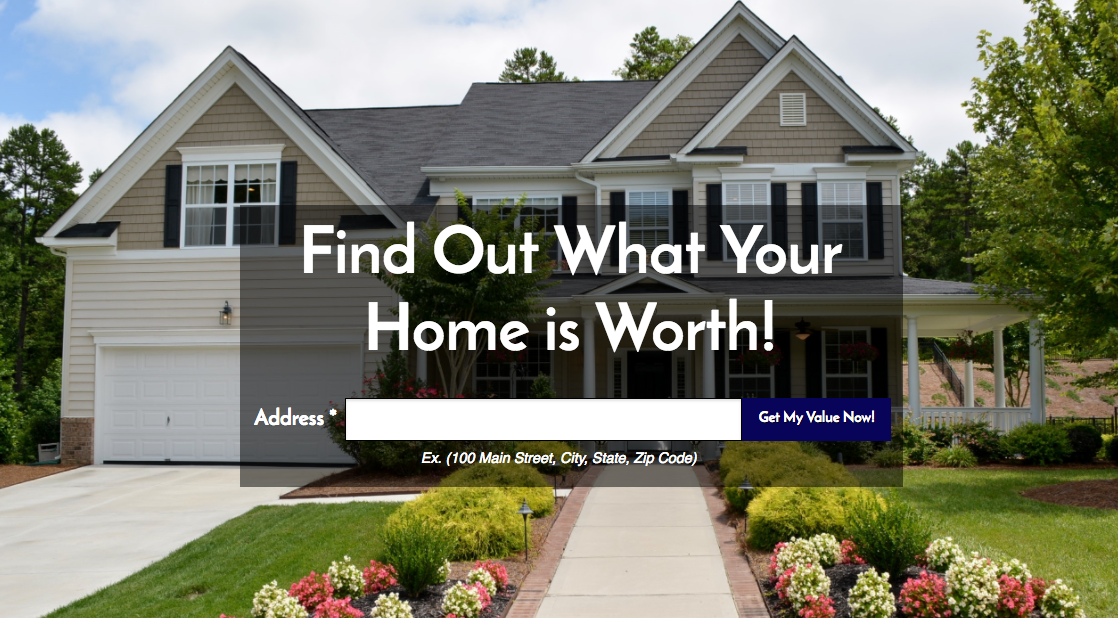 AD
PERFORMANCE
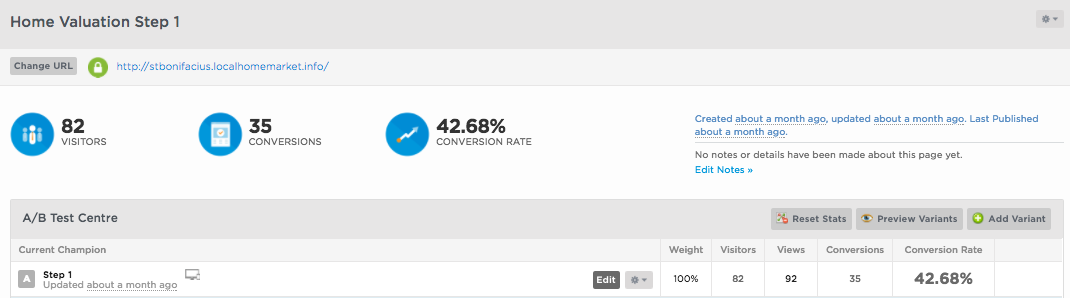 Zip Codes= 1
Daily Spend= $5
Duration= 1 Month
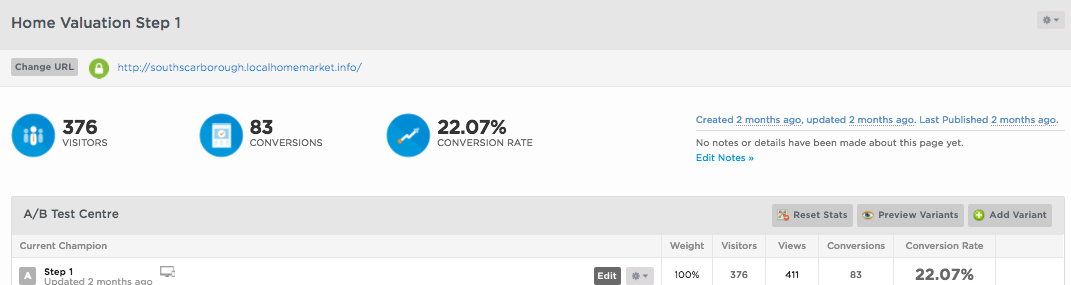 Zip Codes= 1
Daily Spend= $5
Duration= 2 Months
LISTINGS POST
Open House
Listing
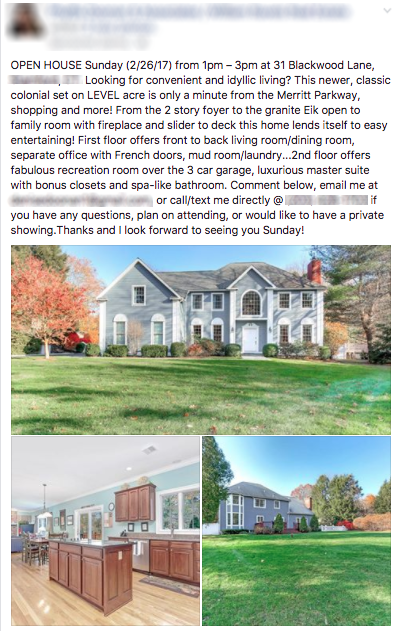 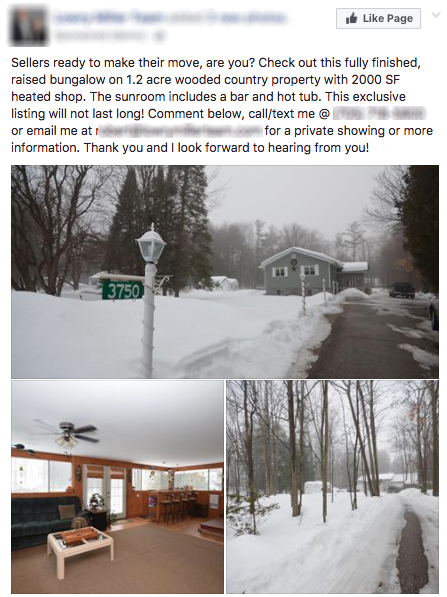 Generic Seller
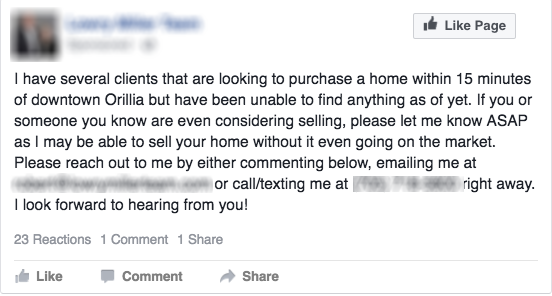 Details to Leave Out
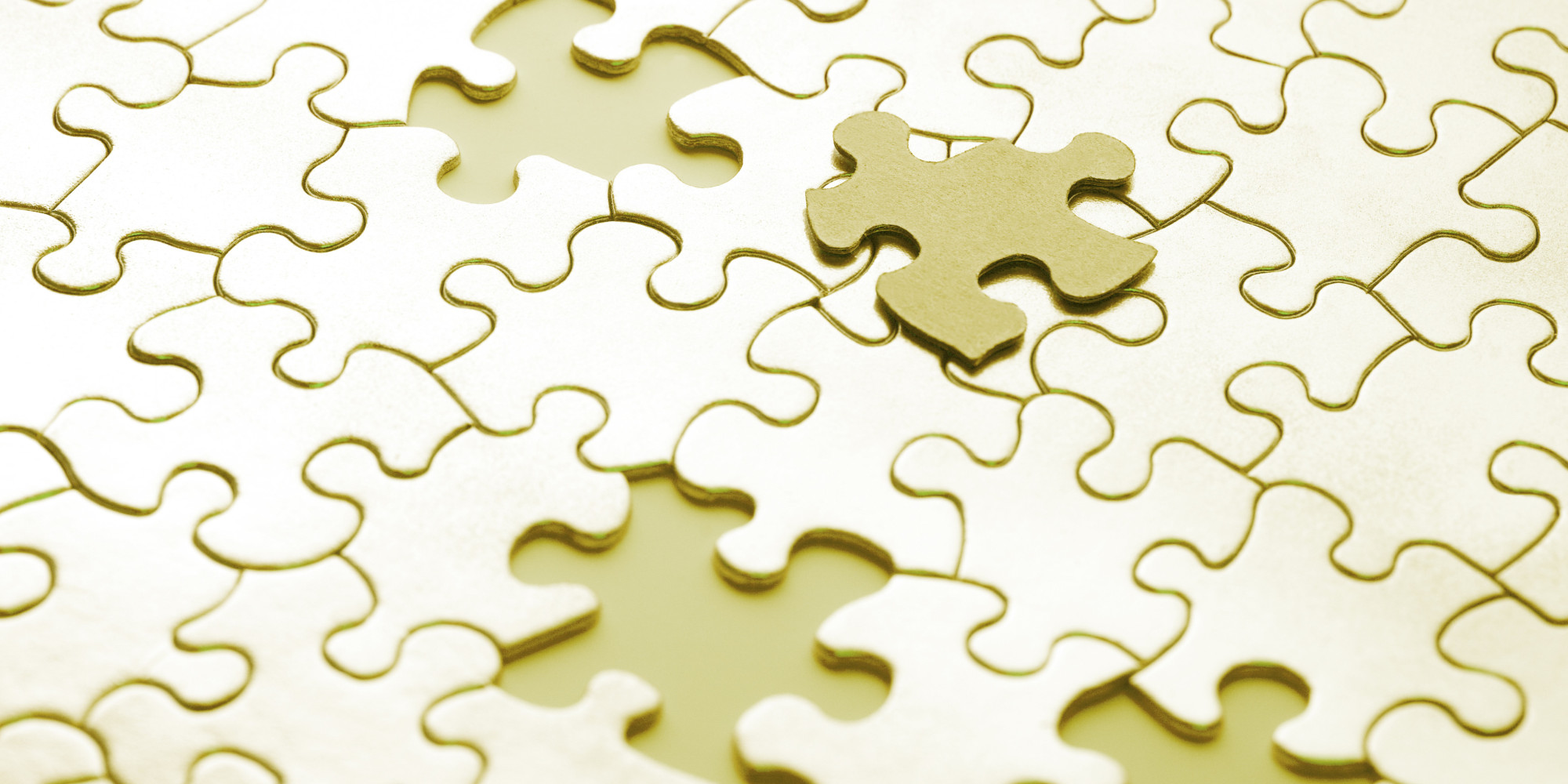 There are some details we leave out, ON PURPOSE! The reason is to promote engagement. The most common questions asked will help determine who is REALLY interested.
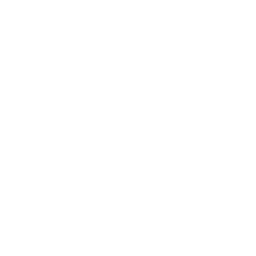 Price
Bedrooms
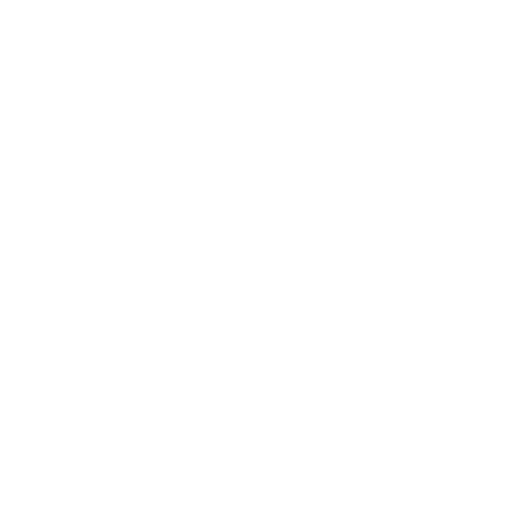 Square Footage
Location*
*Only when promoting a listing. You want the leads to know where to go for the Open House
Daily Budget Affects Performance
The More You Spend the More People See Your Ad
$5
DAILY
$10
DAILY
$30
DAILY
Engagement
Estimated Daily
Reach
370-990
680-1,800
1,600-4,100
Traffic
Estimated Daily
Reach
330-860
510-1,300
1,300-3,500
Based on a population of 49,000 Facebook users
Do You Know What KPI’s Are?
Key Performance Indicators
L
R
Lead Creation
Role Playing
A
Appointment Setting
WEBINAR PROMO
THE FIRST 50 PEOPLE TO SIGN UP
Marketing Pro
Listings Program
Marketing Pro Upgrade
Starts at
$74
For 1st MONTH
Starts at
$74
For 1st MONTH
$89
MONTHLY
Setup Fee
Stealth Business Page
Your Business Page
$0
WAIVED
Converts Partial Leads to Full
Generic Ad
Specific Ads
Provides Emails, Cell/Phone Numbers, etc.
Generic Business Page
Facebook Engagements
Comes with Lead Information
Buyer or Seller Leads
Your Submit the Post for Creation
3 Levels of Context
They Have to Know You
Branding
They Have to Quickly
Feel Like They Know You
They Have to Get to Know You
Video
Follow Ups
What’s Needed to Close a Lead
Consistency
Speed
Smarts
Stand Out*
Leverage
Closed
Lead
*www.Emojipedia.com
Urgency
Humanity
Closer not Sales
Say it Right
Skill